Ved hjelp av fargesirklene og maskeringsformene kan du lage samlinger av farger (paletter) som passer sammen. Kanskje vil du lage en fargepalett med dempede toner, eller du vil kanskje lage spreke tre- eller firklanger. Følg lenke til videoinstruksjon dersom du ikke får helt tak på hvordan du kan bruke modellene.

Denne fargesirkelen bygger på ideen om seks primærfarger: gul, rød, magenta, cyan, blå og grønn samt sort og hvit og er dermed en kombinasjon av rgb- og cmyk-fargene.
Instruksjon
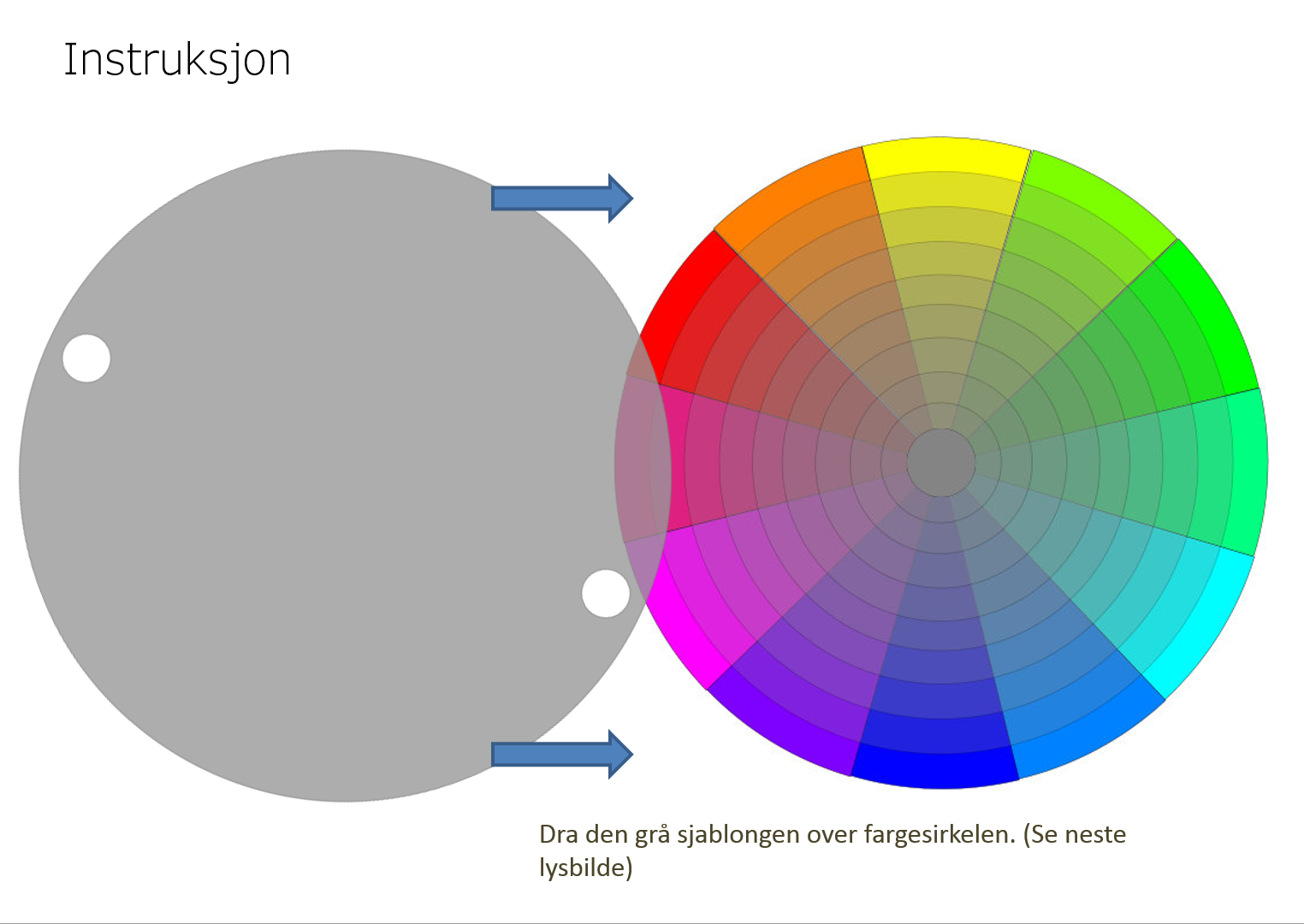 Instruksjon
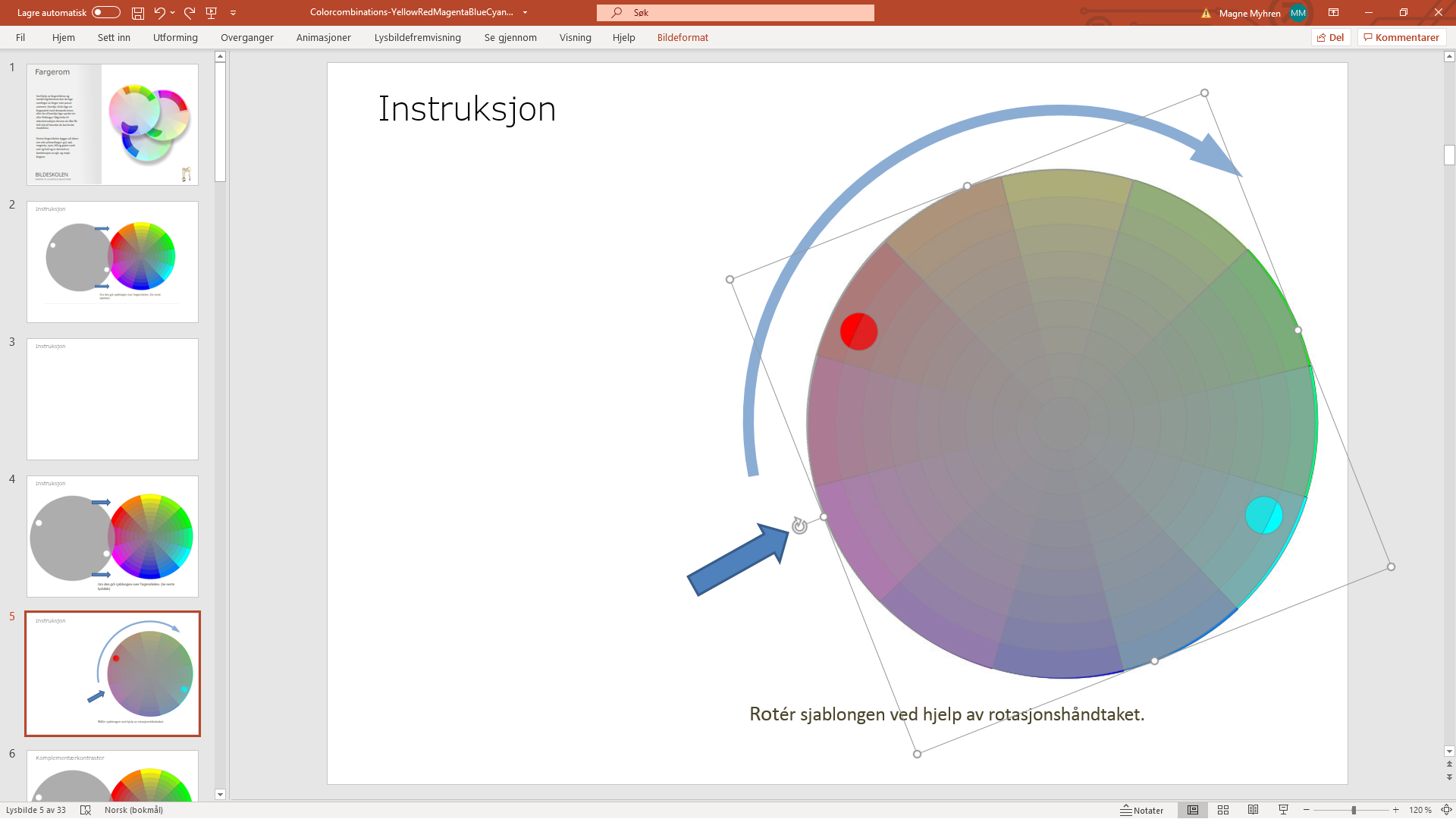 Komplementærkontraster
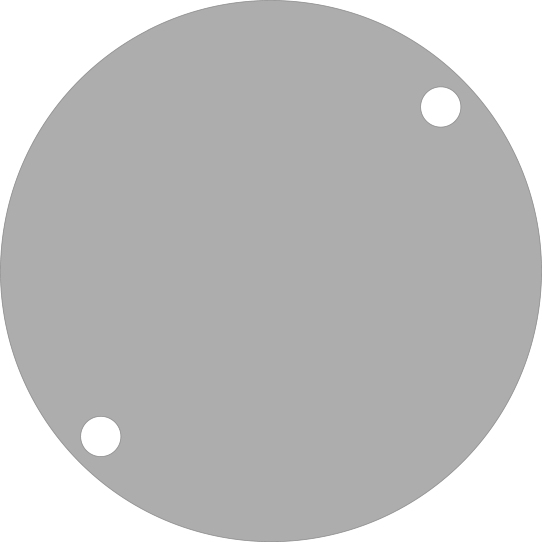 Komplementærkontraster
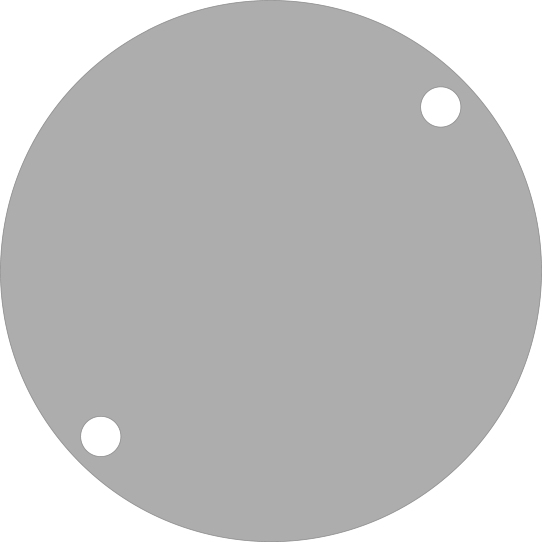 Komplementærkontraster
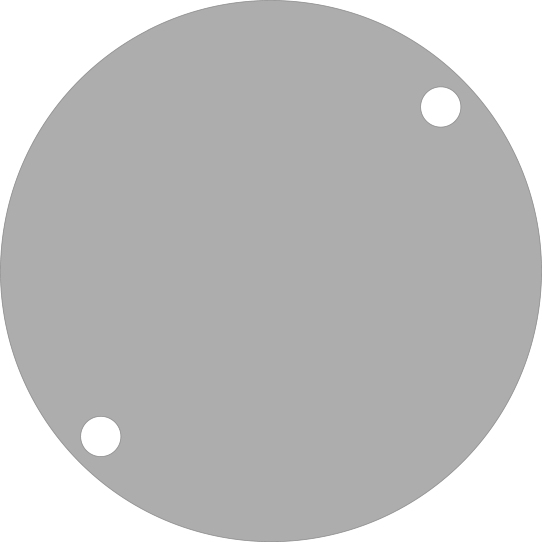 Komplementærkontraster
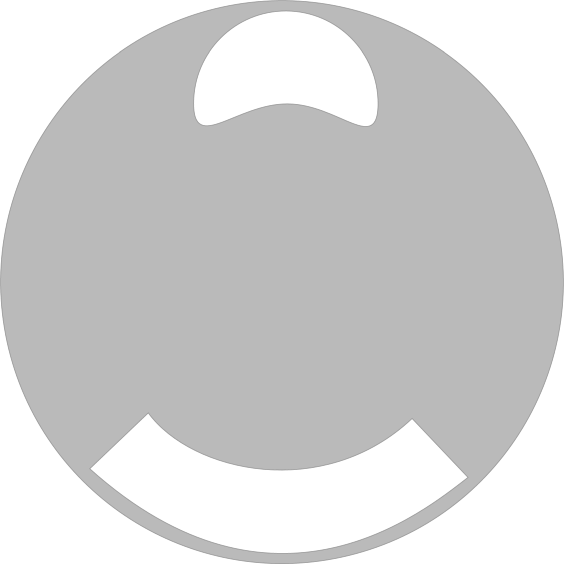 Komplementærkontraster
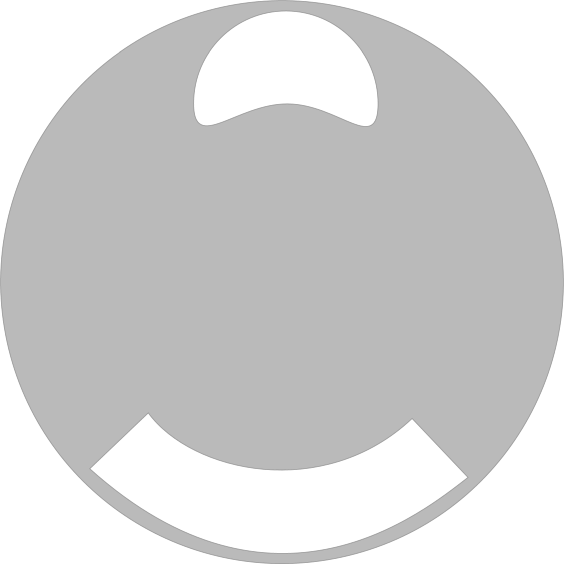 Komplementærkontraster
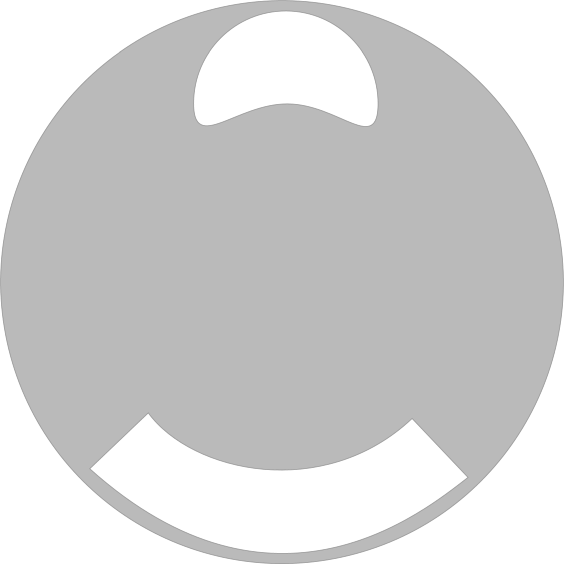 Treklanger
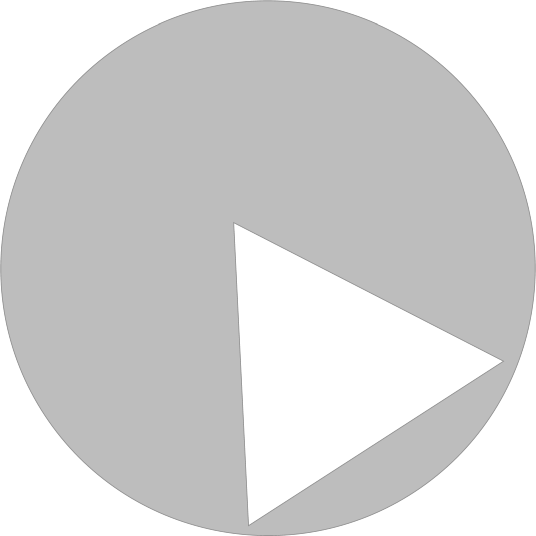 Treklanger
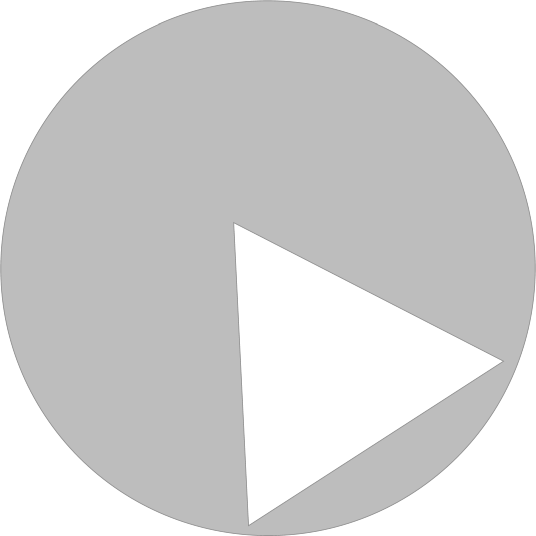 Treklanger
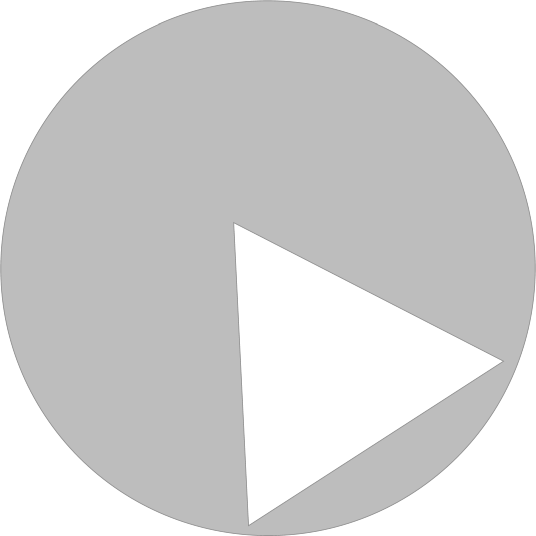 Treklanger
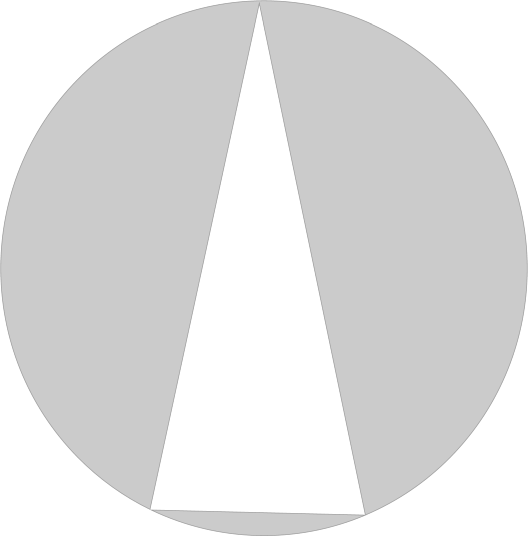 Treklanger
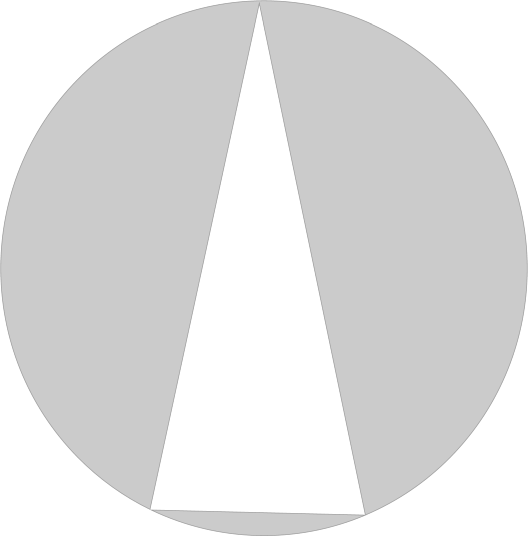 Treklanger
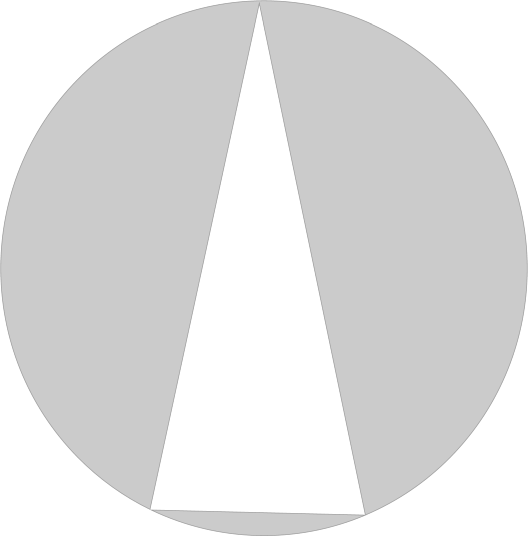 Treklanger
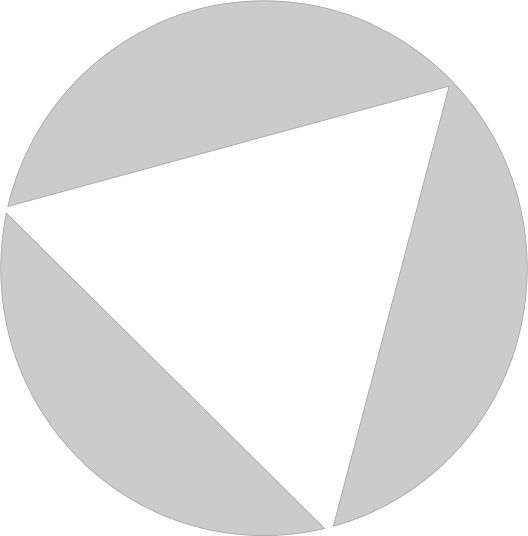 Treklanger
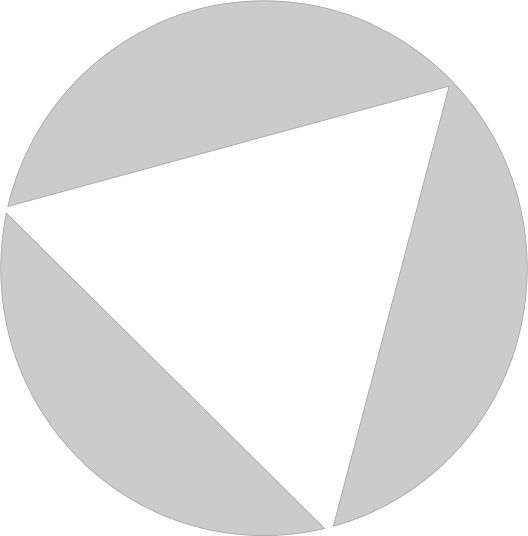 Treklanger
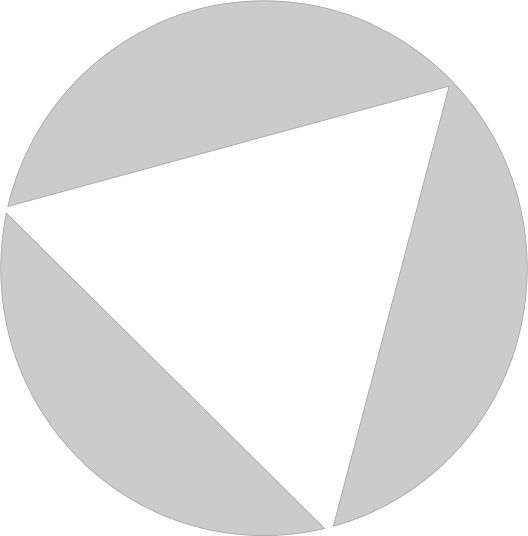 Firklanger
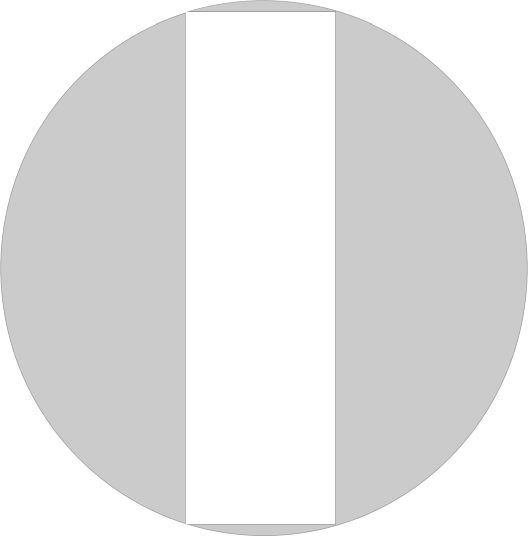 Firklanger
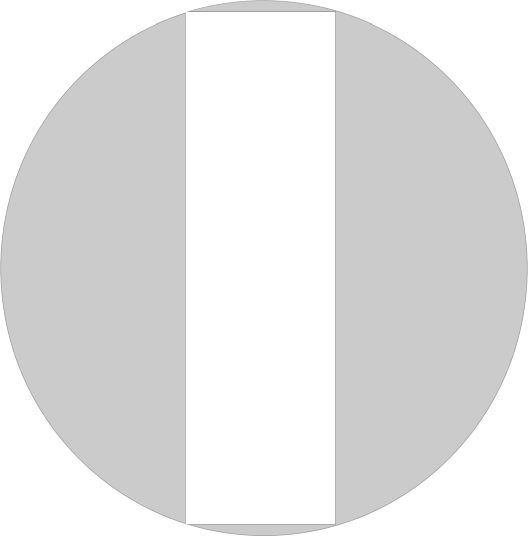 Firklanger
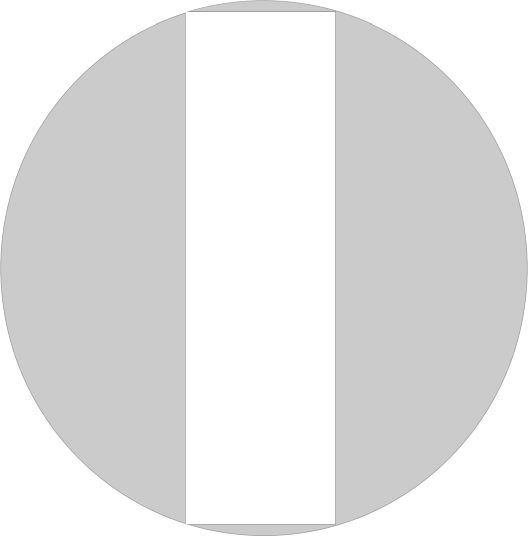 Firklanger
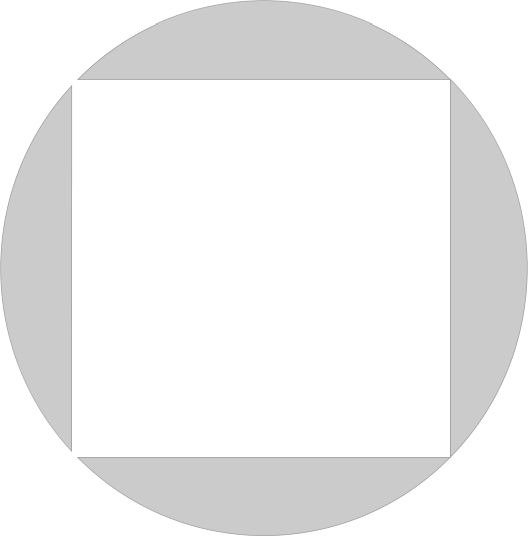 Firklanger
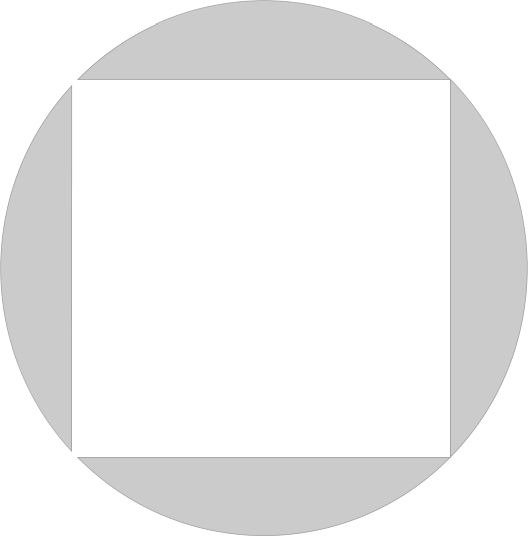 Firklanger
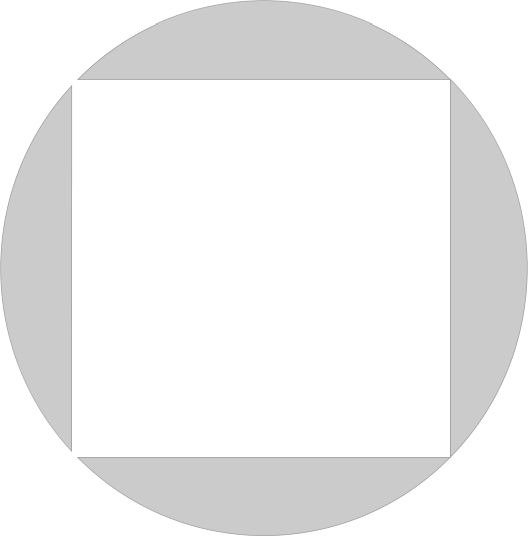 Elipser
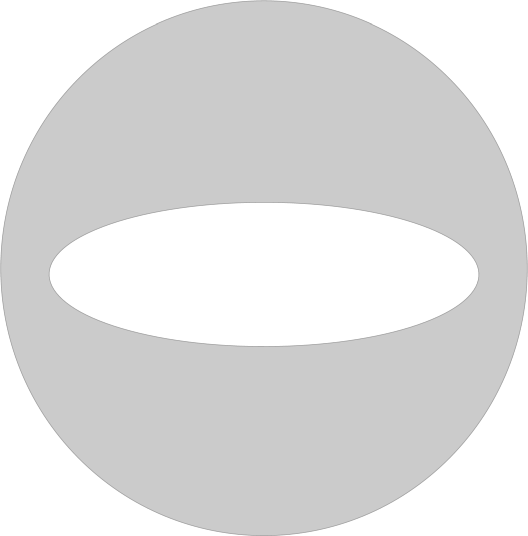 Elipser
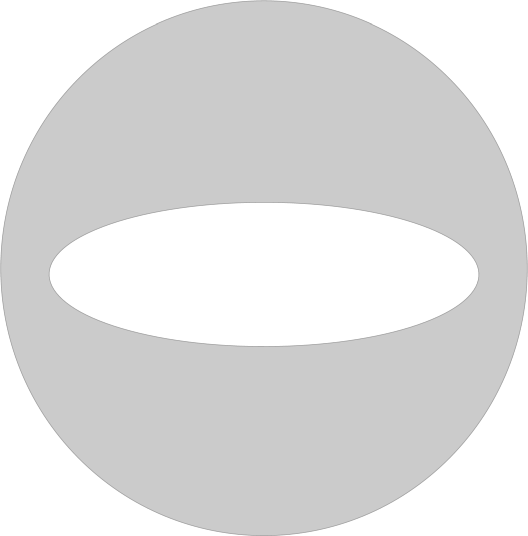 Elipser
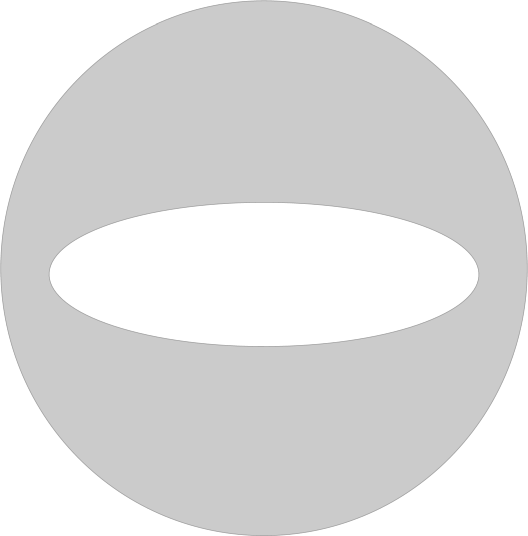 Tegne egne områder
Tegne egne områder
Tegne egne områder
Kilder:
Gurney, J. (2010). Color and Light: Andrews McMeel Publishing.

Evoy, B. M. (2009). Artist's color wheel. In. handprint.com

Robinson, R. (2021). My painting club. Retrieved from https://mypaintingclub.com/

Myhren, M. (2017). Bildeskolen Verktøy til å fortelle din historie. Retrieved from http://bildeskolen.no/
© Magne Myhren